41080 Theory of Computing
Week 7, Spring 2023
Youming Qiao
Assignment 2: overview
To realise a syntactic analyser for a simple Java grammar
What your program is intended to do:
Take a string as input, which is supposed to be a Java program
First step: use lexical analyser to turn the input string to a sequence of tokens
Second step: use syntactic analyser to build a parse tree out of the tokens
More liberal in terms of how you do it, but – NO third party tools!
How to do the syntactic analysis?
Parsing table from the last lecture! 
No left recursion; no need to do left factoring…
Or any other approach you come up with/learn of
Example
Input string: public class Test { public static void main(String[] args){ }}
Tokens: [[PUBLIC], [CLASS], [ID: Optional[Test]], [LBRACE], [PUBLIC], [STATIC], [VOID], [MAIN], [LPAREN], [STRINGARR], [ARGS], [RPAREN], [LBRACE], [RBRACE], [RBRACE]]
Syntactic analyser:
Summary of last lecture
Deterministic PDAs
Useful in practice
Not as powerful as general PDAs
LL(1) parser
Left recursion removal / left factoring
FIRST sets
FOLLOW sets
Parsing table
Parsing a concrete string
Non context-free languages
Beyond context-free languages
Pushdown automata are more powerful than finite automata
Or in other words, context-free languages strictly contain regular languages
Example: L={0n1n : n in N}
Are there languages that are not context-free?
Or in other words, is there a pushdown automaton for every language?
How about L={ww : w in {0, 1}n}?
How to prove that it is not context free?
Recall: Pumping lemma for regular languages
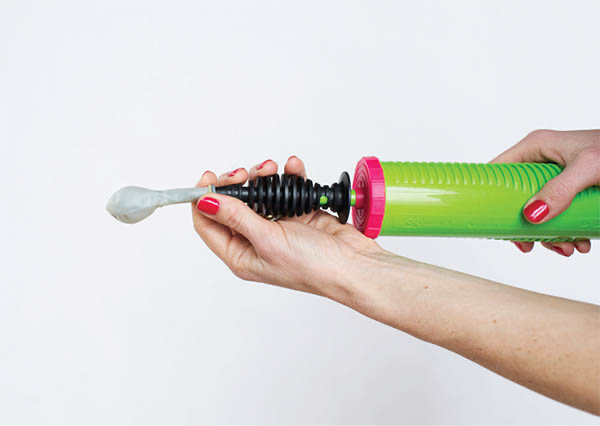 x
yyy…
z
Intuition of pumping lemma
Let M be a DFA recognising L
Suppose M has P states
Let w be a string of length > P that is accepted by M
When processing w, there must be a state q that gets visited twice…
This means that there is a cycle – it can be used again…
Pumping lemma for context-free languages?
“Weakness” of finite automata: the number of states is finite. So a long enough string needs to visit some state twice
How about weakness of pushdown automata? Or context free grammars? 
The number of variables is finite!
So in the process of deriving a long enough string, some variable needs to be used twice…
A CFG generating a long string
Let G be a CFG with start variable T
Suppose it generates a long string w
During the process, it uses a variable R twice
Then we can divide w into uvxyz
Now this implies that we can ”pump” the v and y segments…
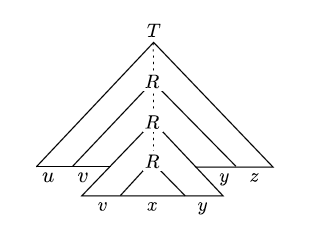 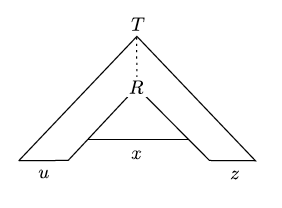 Pumping lemma for CFLs
An example of using pumping lemma
Proposition. L={ww : w in {0, 1}*} is not context free.
Proof. Suppose it is. Then there exists P, s.t. pumping lemma applies.
Consider w=0P1P. So s=ww= 0P1P0P1P.
Pumping lemma gives that s=uvxyz, where |vxy|< P, |vy|>0.
Suppose vxy appears in the first half of s. Consider t=uv2xy2z. Then 1 goes past the mid point, which means that t cannot be of the form w’w’ for some w’.
An example of using pumping lemma
Proposition. L={ww : w in {0, 1}*} is not context free.
Proof. Suppose it is. Then there exists P, s.t. pumping lemma applies.
Consider w=0P1P. So s=ww=0P1P0P1P.
Pumping lemma gives that s=uvxyz, where |vxy|< P, |vy|>0.
So vxy must straddle the mid point of s. Then consider s’=uxz. (This is called pump down.) s’ is of the form 0P1i0j1P. Either j<P or i<P, so s’ is not of the form w’w’.
Another example of using pumping lemma
Proposition. L={anbncn} is not context free.
Proof. Suppose it is. Then there exists P, s.t. pumping lemma applies.
Consider w=aPbPcP. 
Pumping lemma gives that w=uvxyz, where |vxy|< P, |vy|>0.
This means that vxy cannot contain all of a, b, or c.
For example, suppose vxy =asbt. 
Then vixyi increases the lengths of a or b, but not c. 
It follows that uvixyiz is not in L anymore, a contradiction.
Another example of using pumping lemma
Proposition. L={0n#02n#03n : n in N} is not context free.
Proof. Suppose it is. Then there exists P, s.t. pumping lemma applies.
Consider w=0P#02P#03P. 
Pumping lemma gives that w=uvxyz, where |vxy|< P, |vy|>0.
If vxy doesn’t contain #, then vxy is in one of 0P or 02P or 03P so…
If vxy contains #, then # must be in x, as otherwise…
If # is the first, then pumping doesn’t affect 03P
If # is the second, then pumping doesn’t affect 0P
Break time
Take a rest, ask questions, or grab a coffee 
Turing machines
The theoretical foundation of computers
In the early 20th century, many models of computation were proposed. 
Alan Turing proposed a model which has now become standard…

Turing Machines
Turing machines
Tape: divided into cells, with each cell containing some letter
Read/write head: read and write letters on the cell
Program (or control unit): depending on the letter read and the internal state, a function decides the moves including some of the following: 
Rewrite the letter;
Move the head left or right;
Change its internal state;
Terminate the computation.
Alan Turing
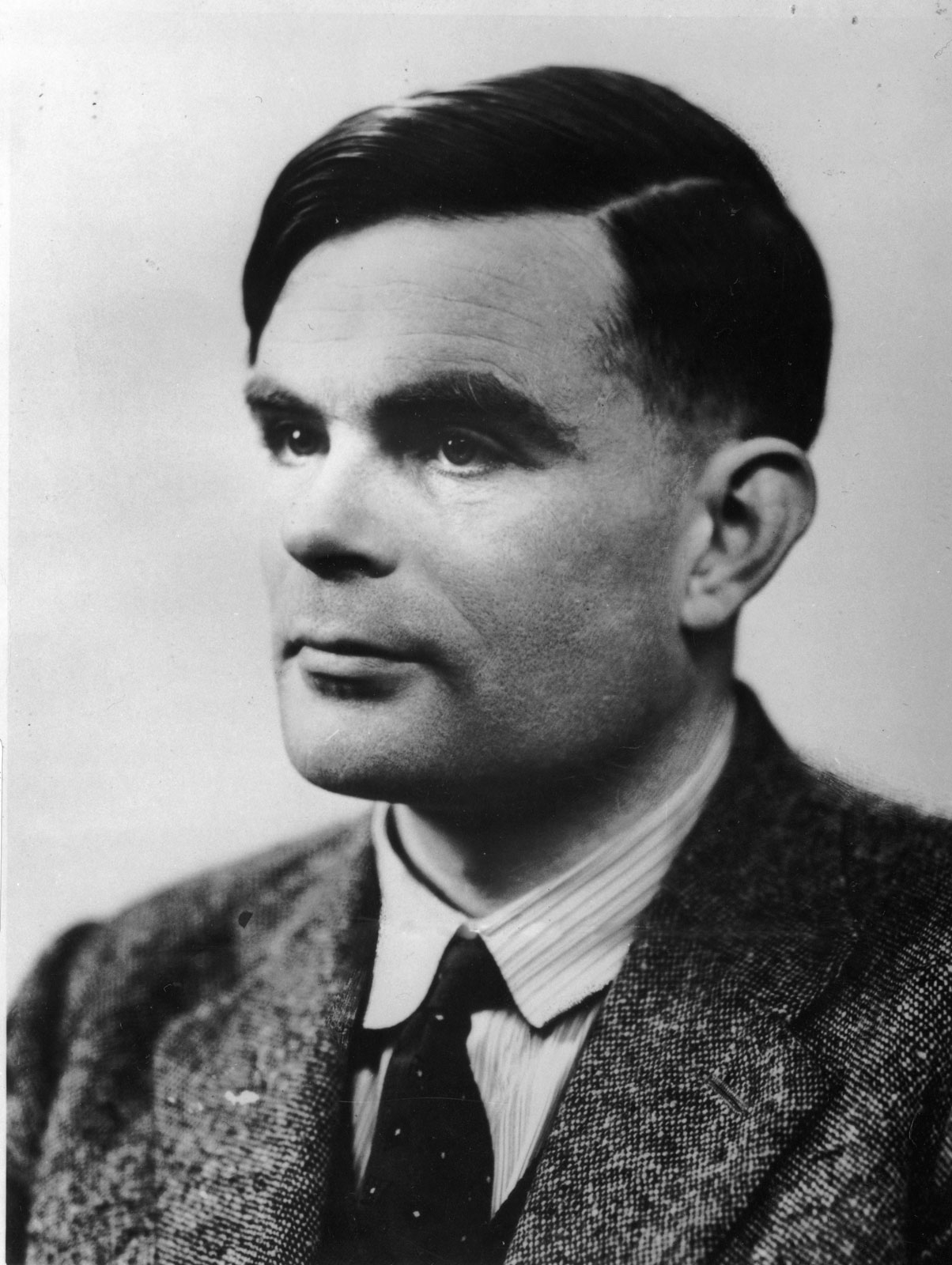 English mathematician, computer scientist, logician…
Proposed Turing machine in 1936 motivated by Hilbert’s “Decision Problem”
Many significant contributions: Turing’s test (in artificial intelligence), breaking the encryption machine Enigma used by German army…
This Photo by Unknown Author is licensed under CC BY
A criteria: The Church-Turing thesis
Church-Turing Thesis: A function that be computed by an algorithm if and only if it can be computed by a Turing machine.
This is a thesis, or a hypothesis, because it tries to capture an intuitive notion using a formal mathematical model
This establishes Turing machines as the central model in the study of 

Computability Theory
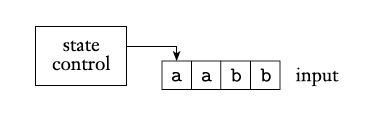 How Turing machines compare to DFA and PDA?
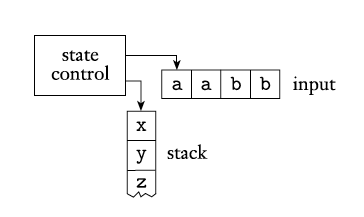 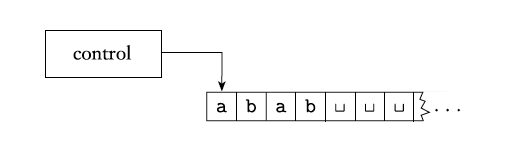 Turing Machines versus DFAs
TM can both write to and read from the tape
The head can move left and right
The input doesn’t have to be read entirely,
and the computation can continue further (even, forever) after all input has been read
Accept and Reject take immediate effect
Turing machines and PDAs
A Turing machine’s memory is the tape
The memory of PDAs is the stack
Turing machines can access the memory in an arbitrary order
PDAs access stack in a first-in-last-out fashion
Formal definition of Turing machines
Turing machines in action
Graph representation of Turing machines
qreject
Σ = {0}
read
write
move
 → , R
0 → 0, R
qaccept
0 → 0, R
 → , R
This Turing machine decides the language {0}
Σ = {0}
read
write
move
 → , R
0 → 0, R
qaccept
0 → 0, R
 → , R
0 → 0, R
 → , L
This Turing machine recognizes the language {0}
Describing a Turing machine
As DFAs or PDAs, we can describe a Turing machine by either listing the transition function or drawing the graph. 
However, low-level programming of Turing machines can be too detailed. 
For our purpose, it is usually enough to describe a Turing machine in a pseudo-code style.
This is like pseudo-codes for programming, but tailored for the Turing machines.
An example of describing Turing machines
Task. Describe a Turing machine for recognising L={w#w : w in {0, 1}n}.
If there’s no # on the tape (or more than one #), reject.
While there is a bit to the left of #, Replace the first bit with X, and check if the first bit b to the right of the # is identical. (If not, reject.) Replace that bit b with an X too. 
If there’s a bit to the right of #, then reject else accept
Turing machines and languages
Turing machines and strings
Given a string w and a TM T, the execution of T on w may lead to:
Accept state (and stop);
Reject state (and stop);
Some other state and stop;
No stopping!
A TM M recognizes a language L if M accepts exactly those strings in L
A language L is recognizable (a.k.a. recursively enumerable) 
if some TM recognizes L
A TM M decides a language L if M accepts all strings in L and rejects all strings not in L
A language L is decidable (a.k.a. recursive) if some TM decides L
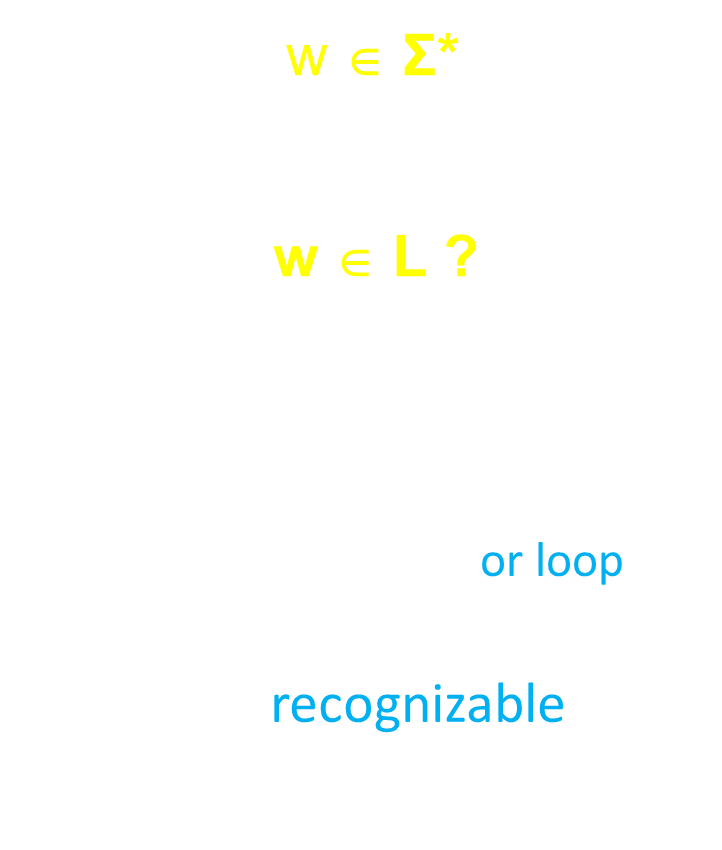 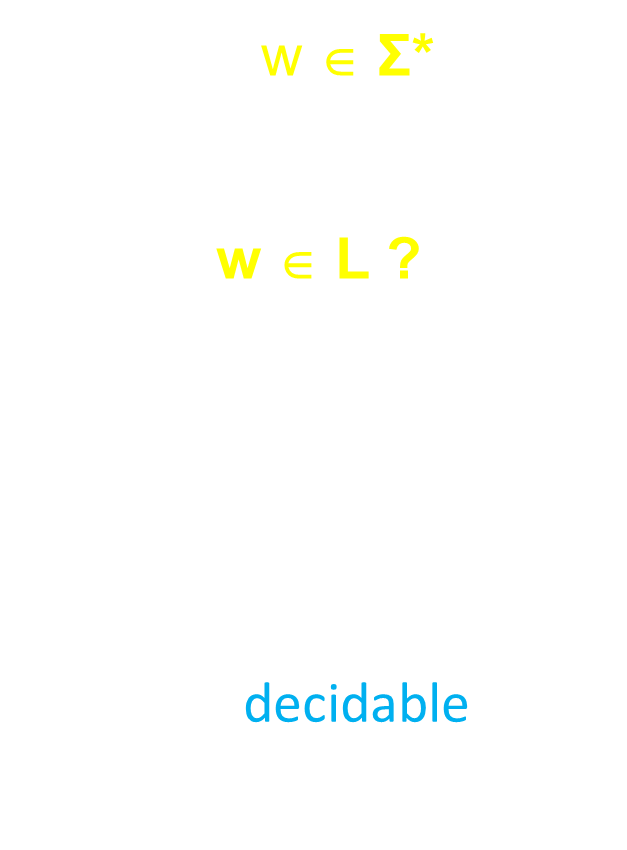 Summary
Non-context-free languages
Pumping lemma
Turing machines
Comparisons with DFAs and PDAs
Definitions
Examples
Decidable and recognisable
Thanks!